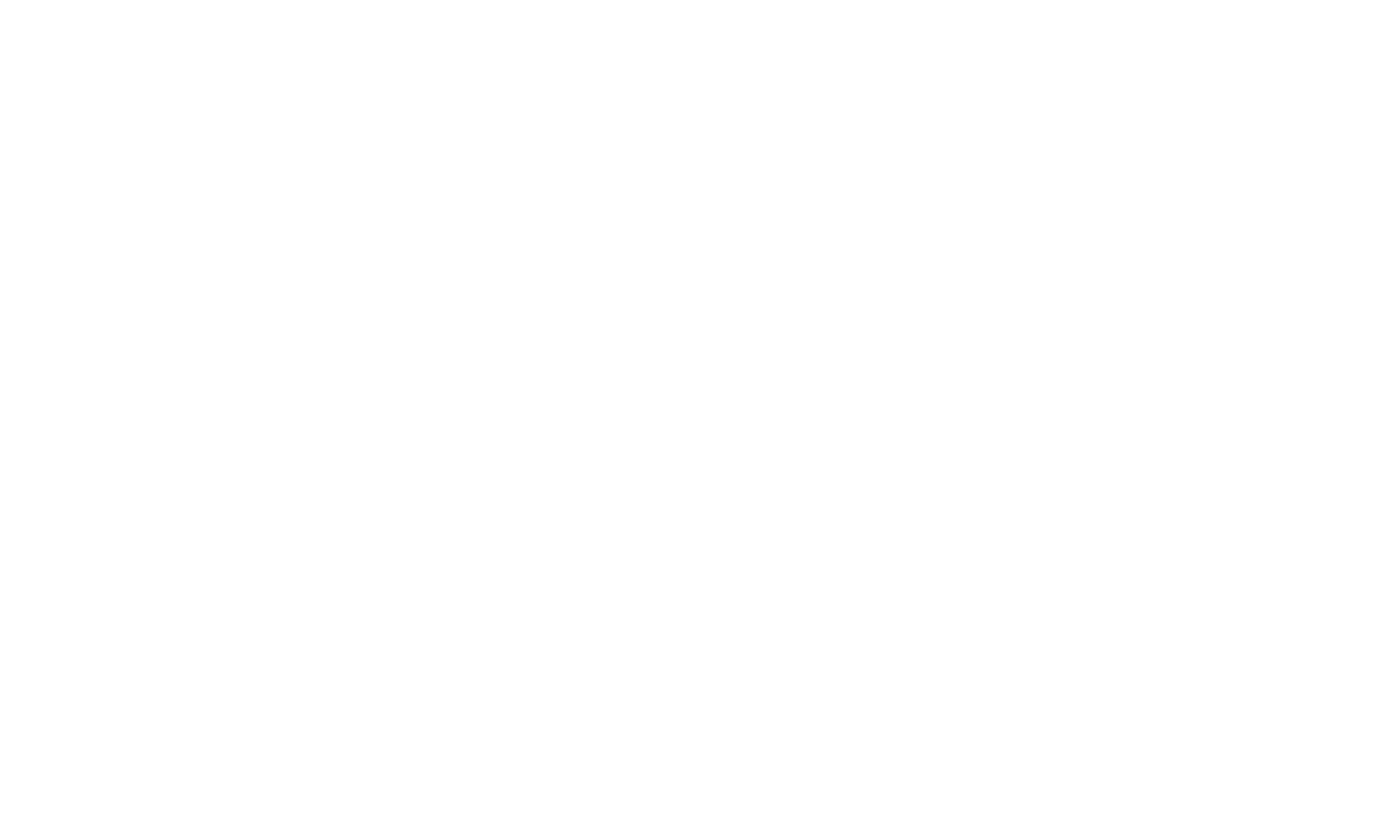 Introducing a dealership controlled lead generator.
This product allows you to supply shoppers with a current credit score and financial tools.
You get:
An Exclusive shopper with a credit score and a 25-line item summery.  
Visit https://www.scorenavigator.com/affiliateauto to register your company
NEXT
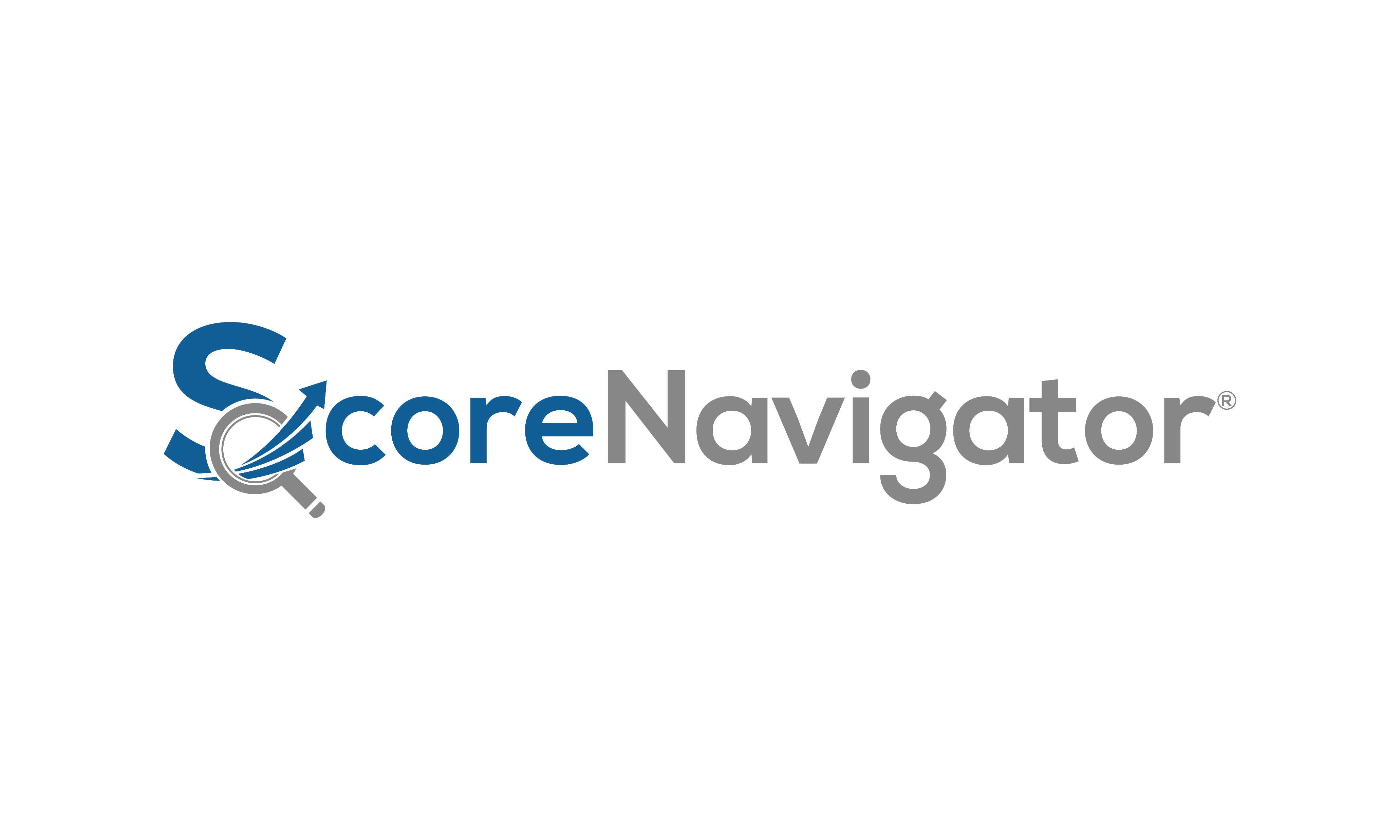 Agent Dashboard
Track Members Enrolled
Purchase Redemption Codes
Referral Link for Enrollments 
Banners and Videos for Advertising
2
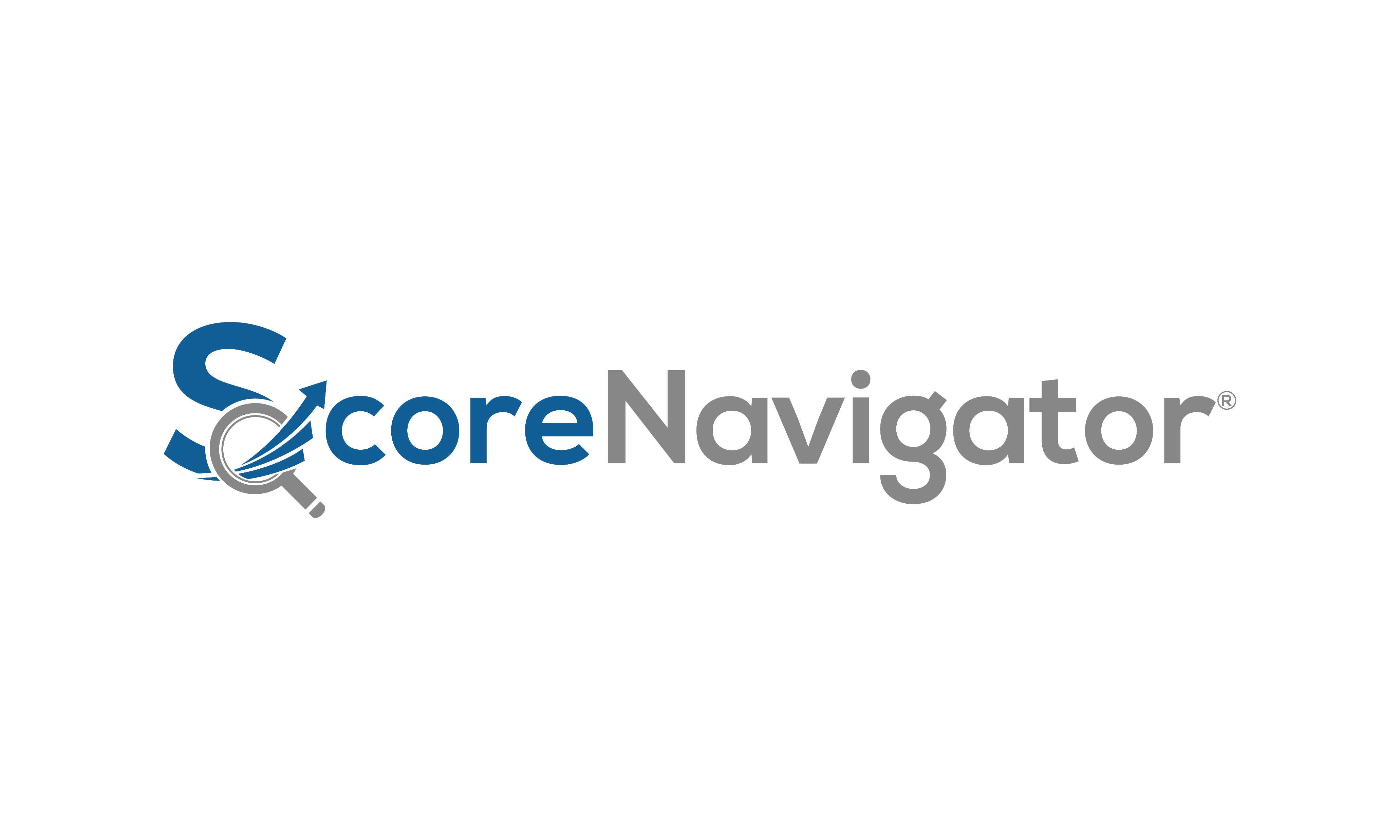 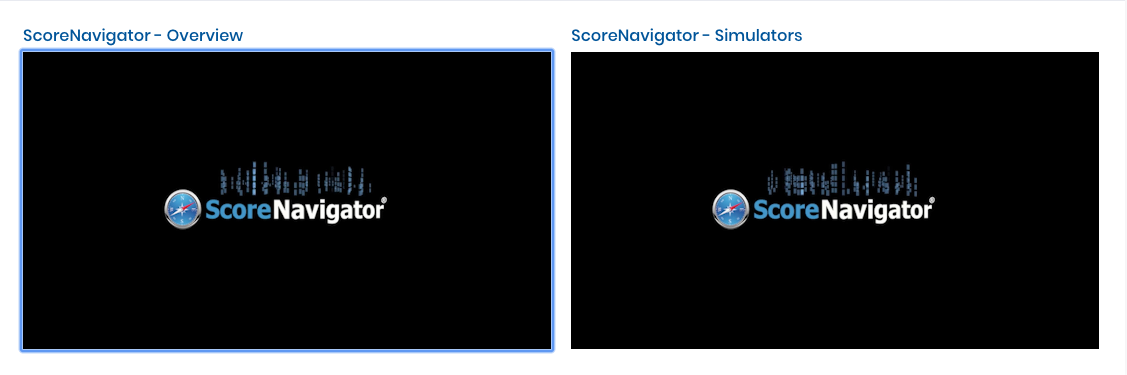 Marketing Tools
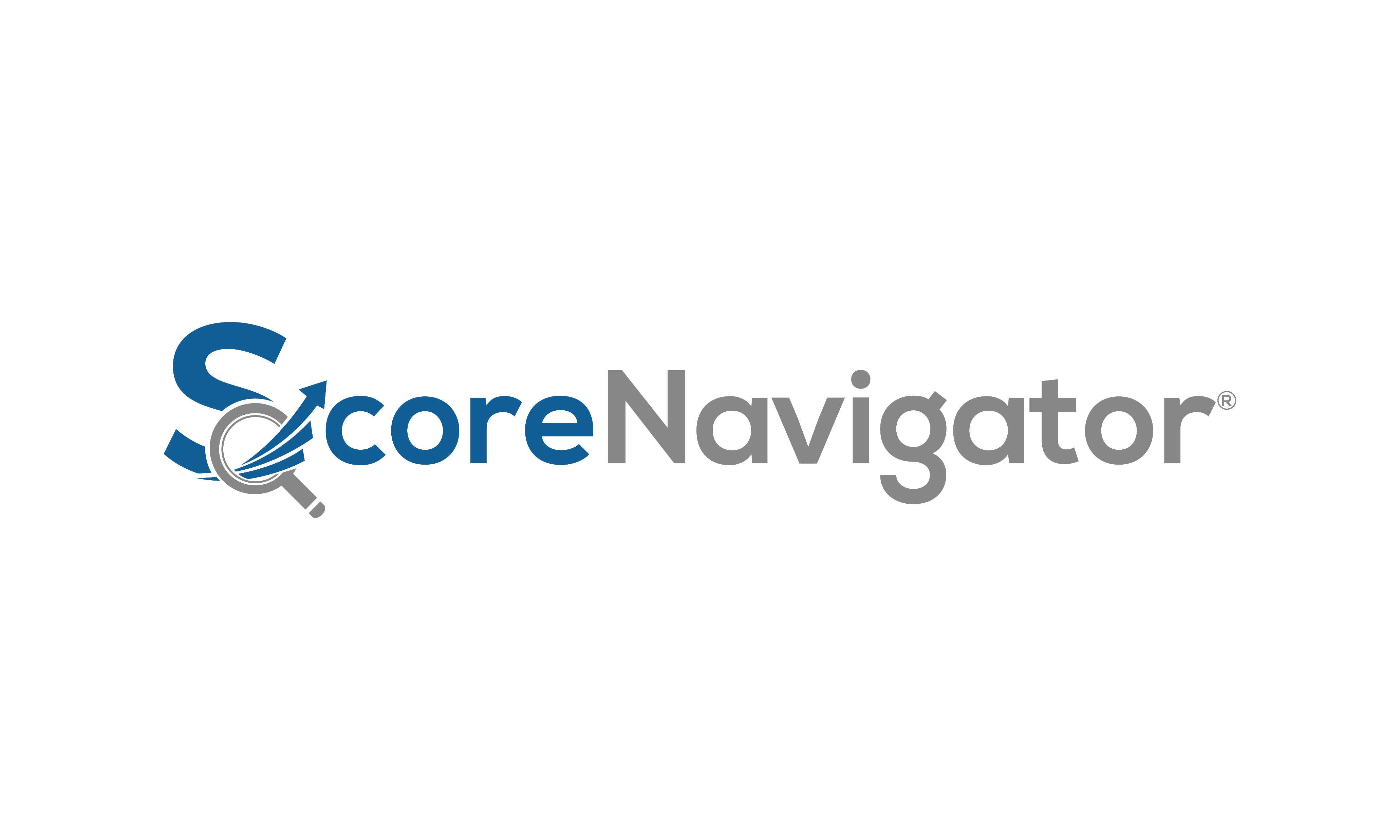 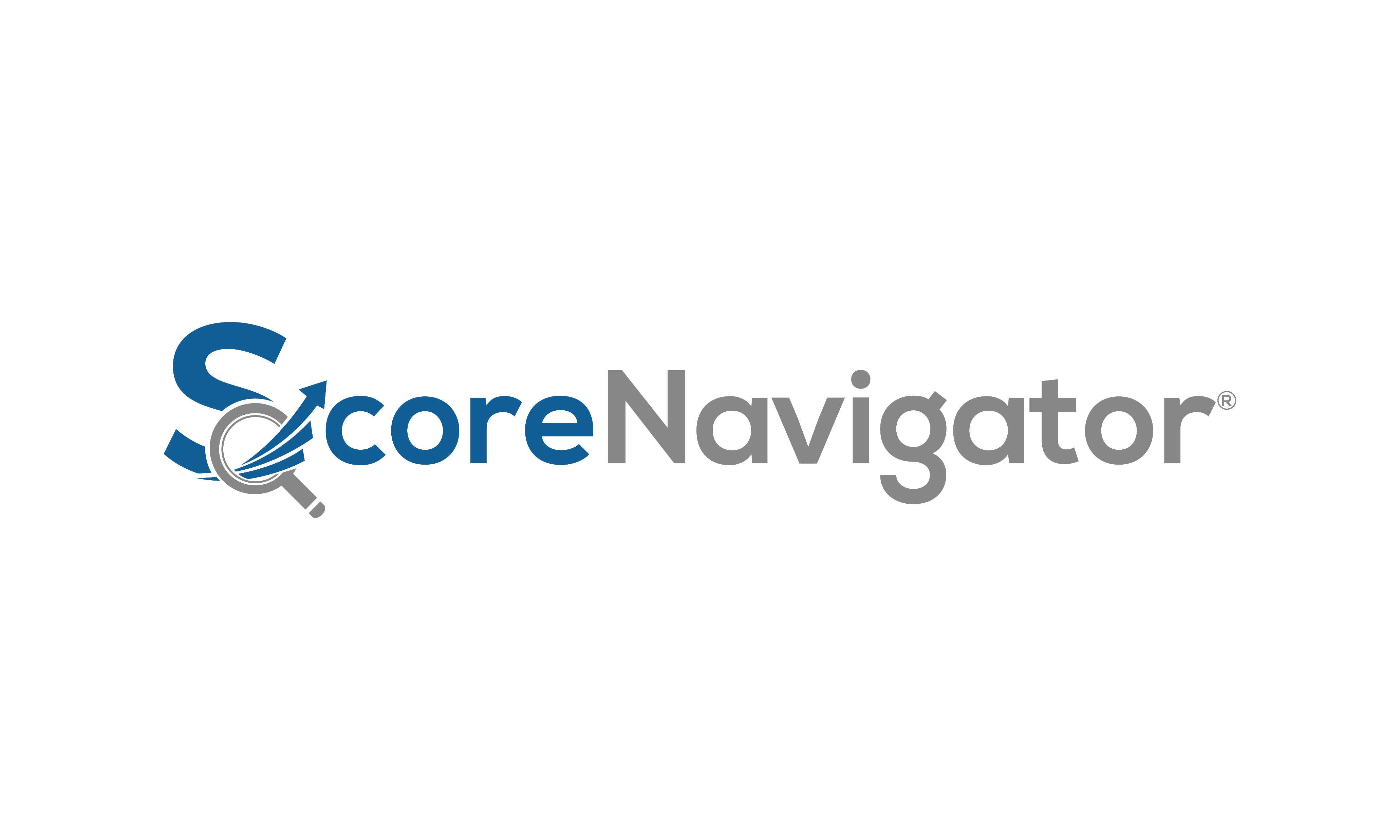 Located inside of the dashboard, marketing materials such as videos and banners are available
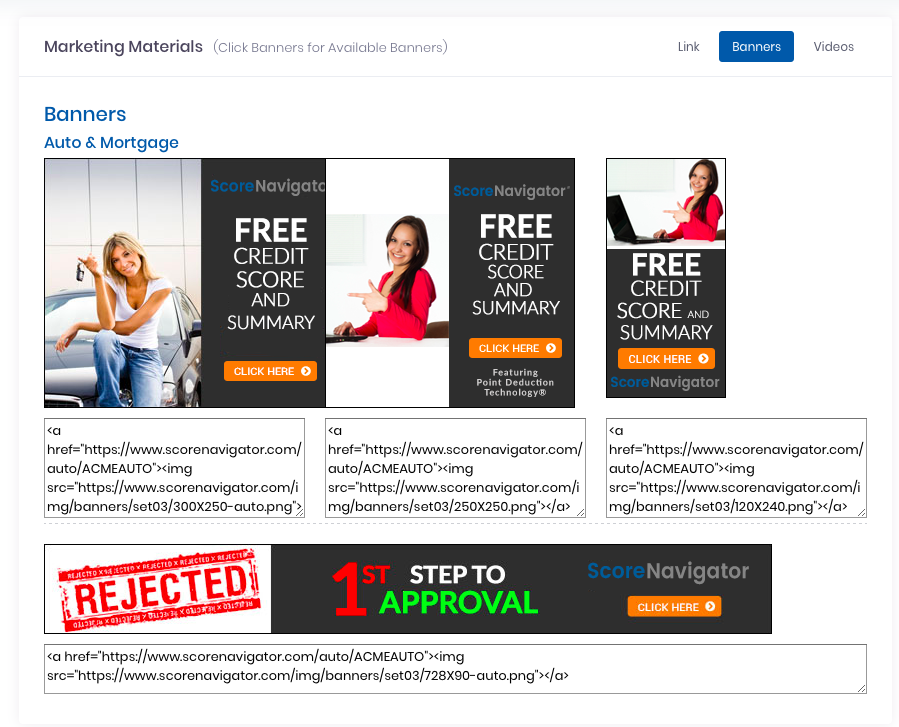 3
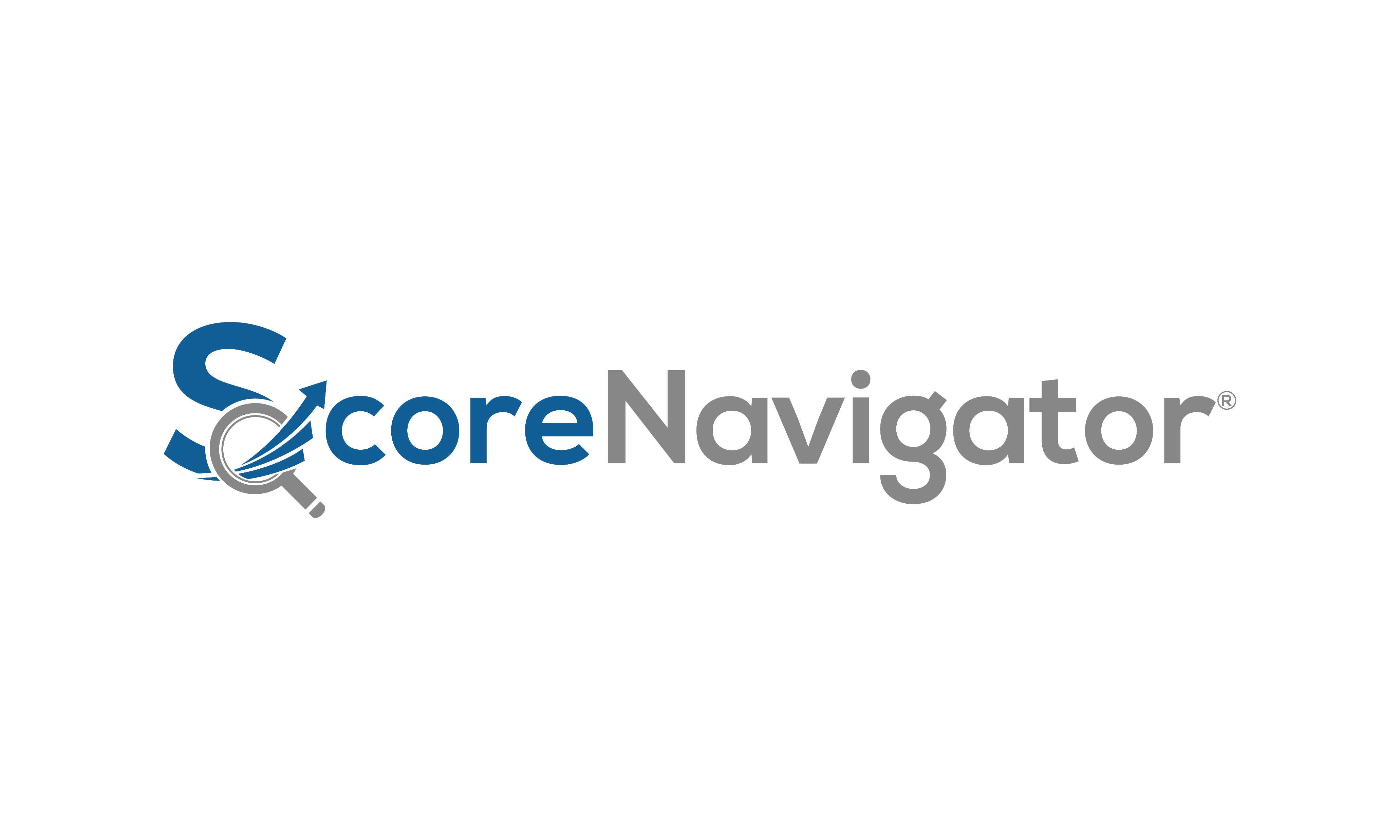 Redemption Codes
You control pricing and volume. By purchasing codes the shopper clicks your advertised link and goes to the enrollment page the built-in code allows them to bypass putting in payment information
4
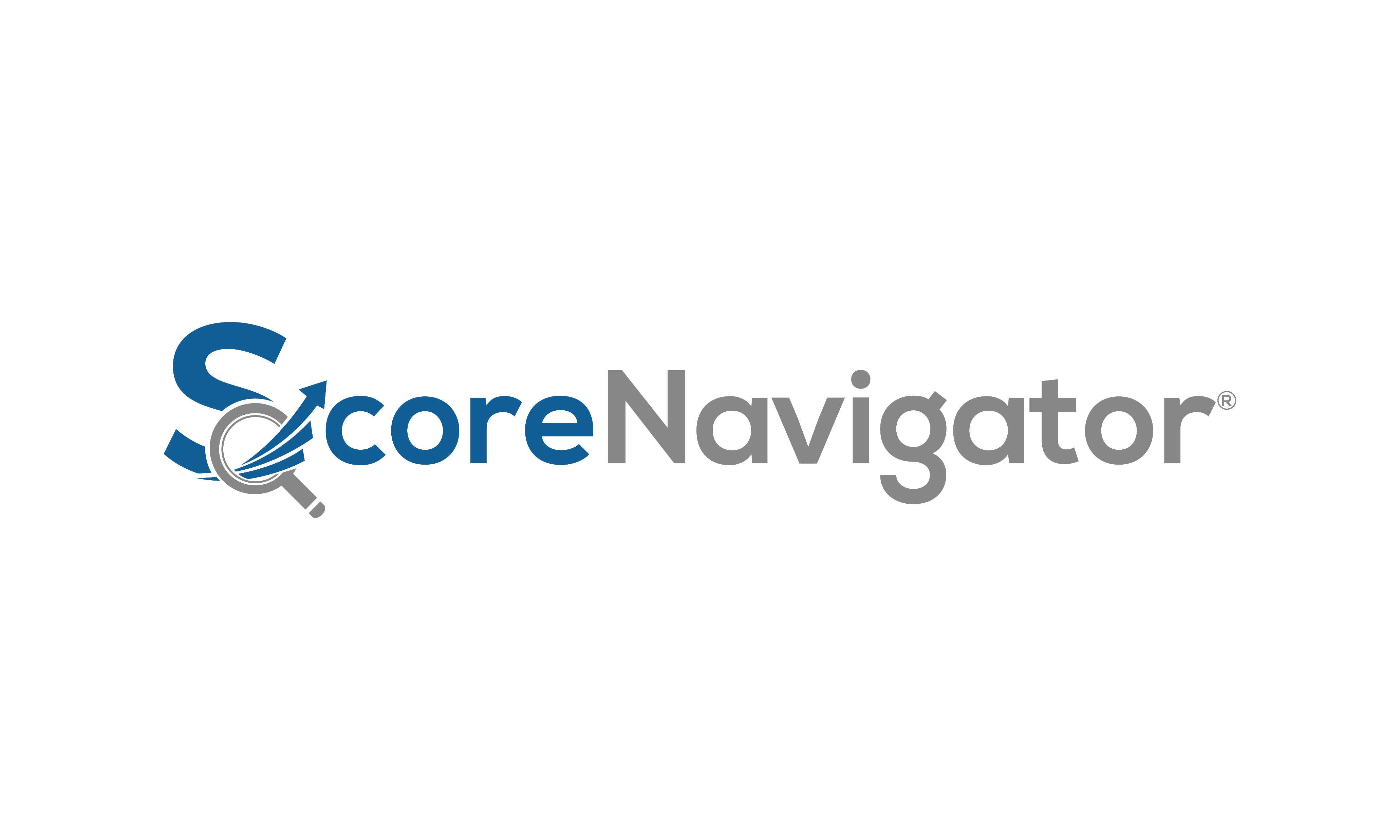 Redemption Codes
Here you will enter your credit card details to purchase the codes for your account.
You may add more codes as you need them.
5
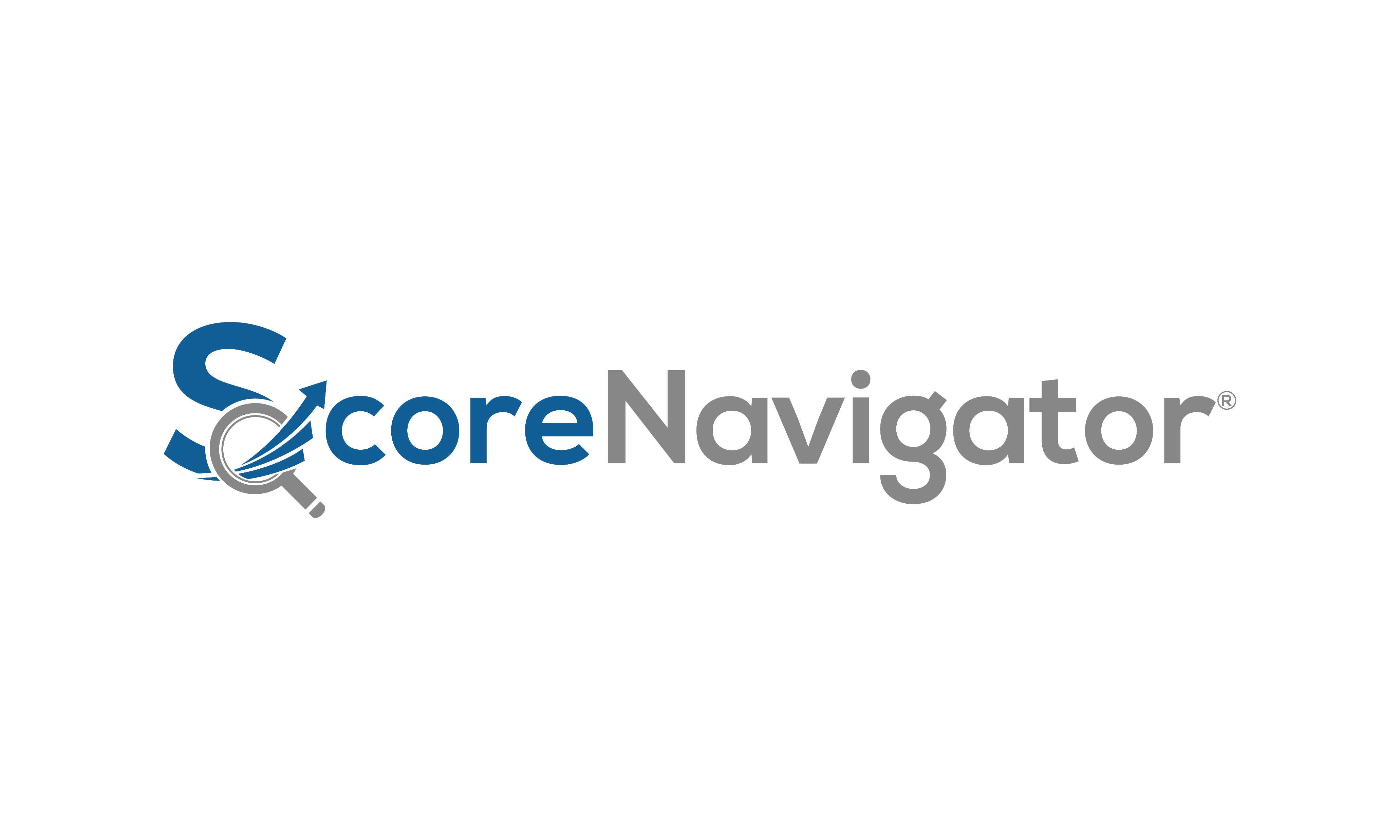 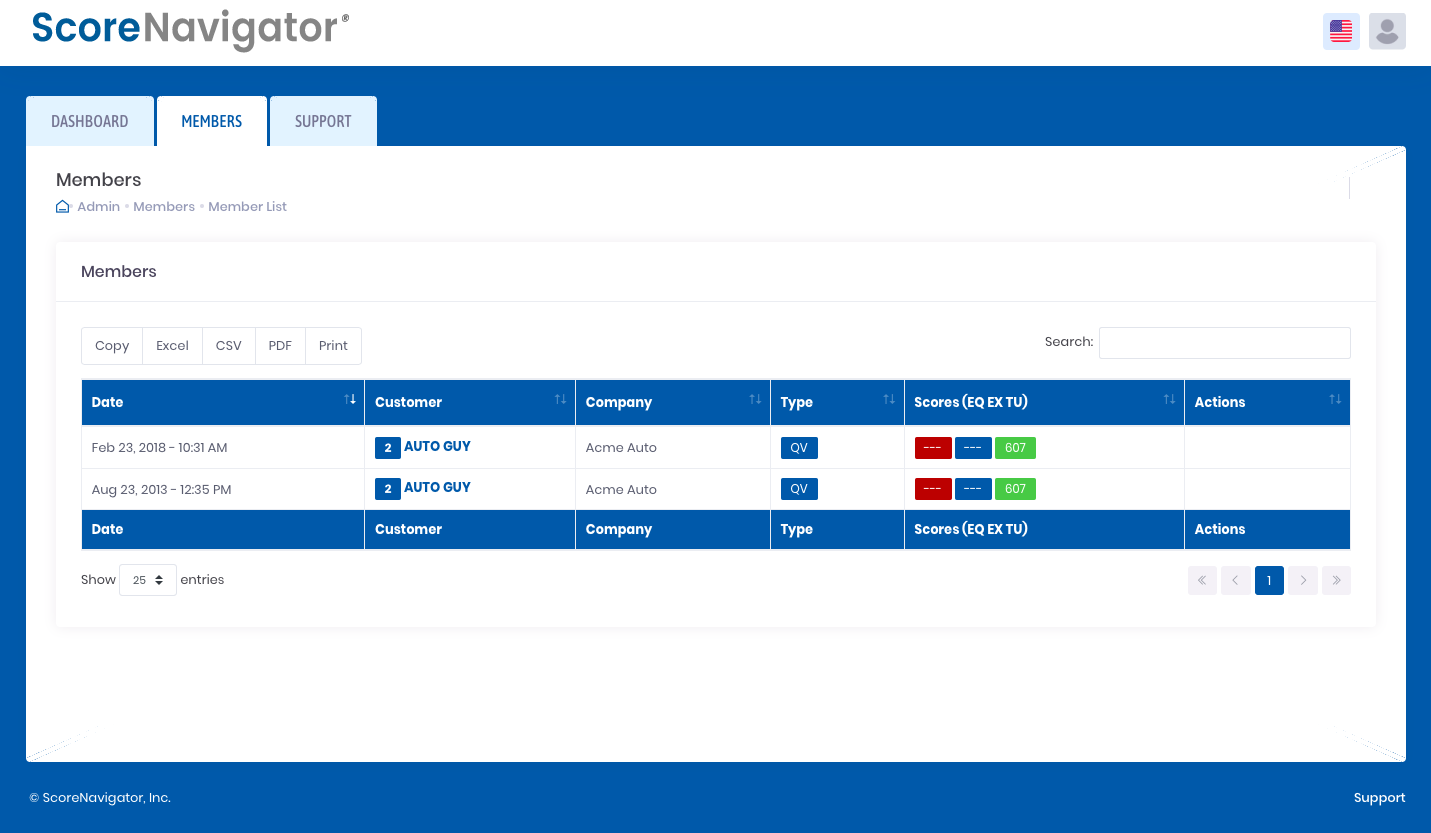 Members Section
Members Contract Information Provided
Current TransUnion Score is Presented
25 Item Credit Summery
Factor Codes
Score History
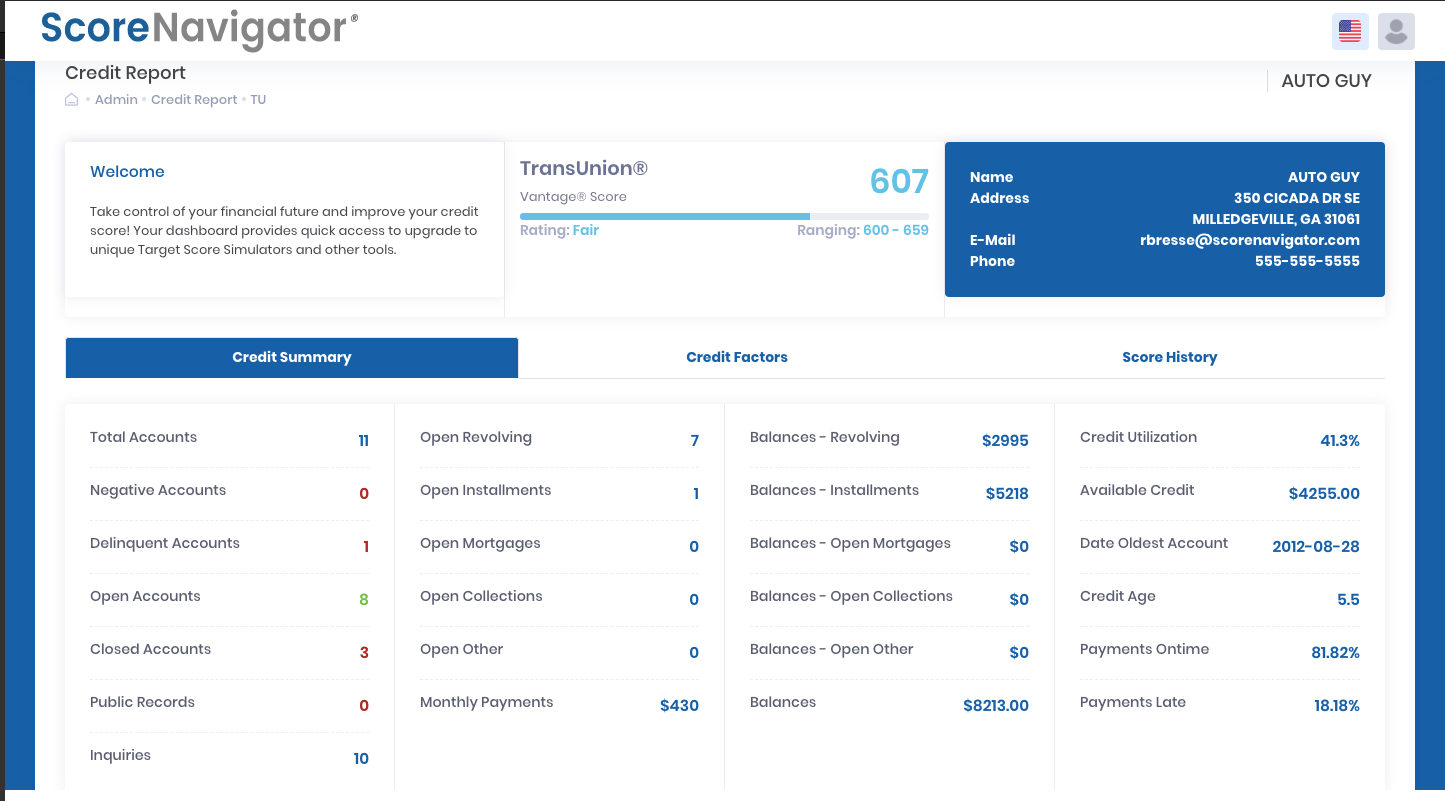 6
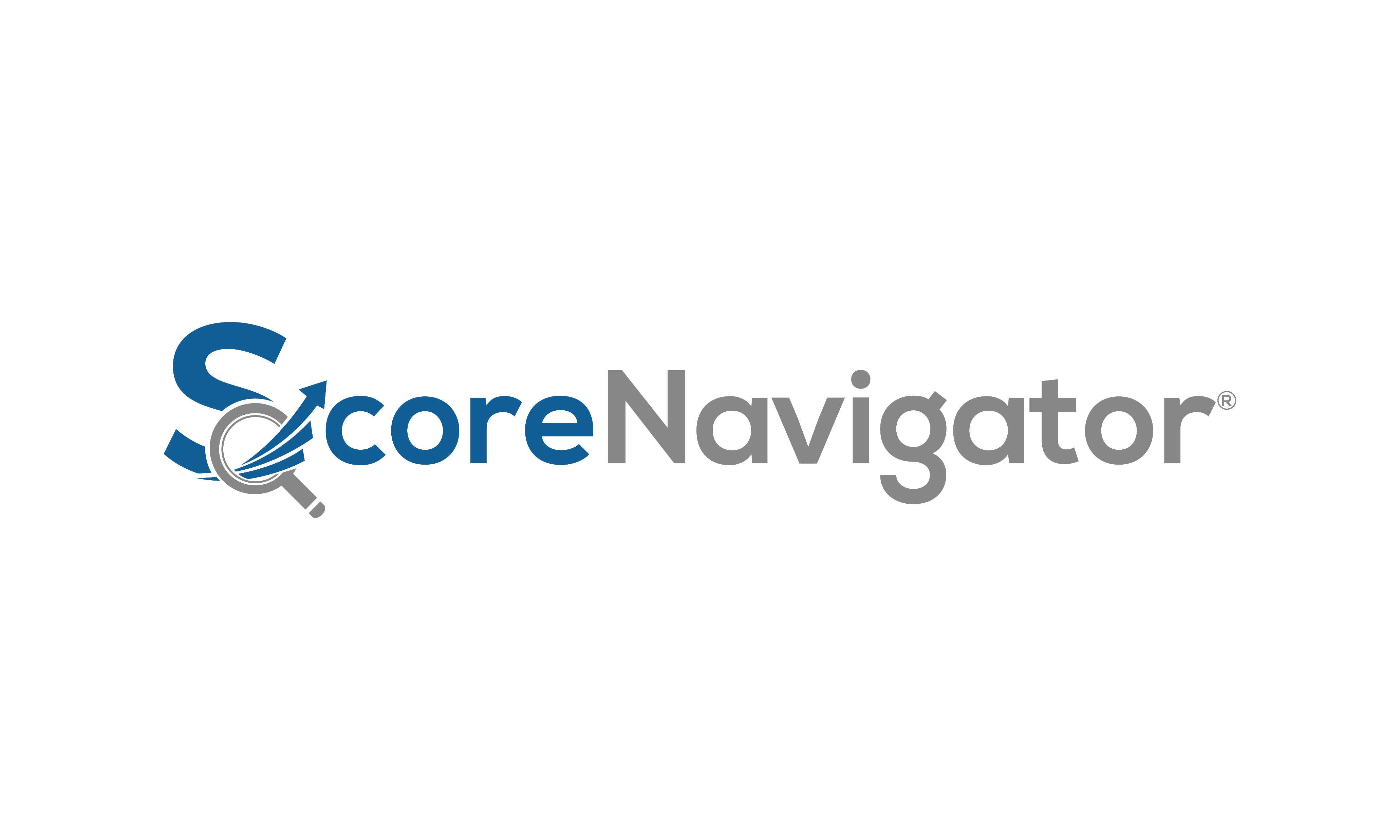 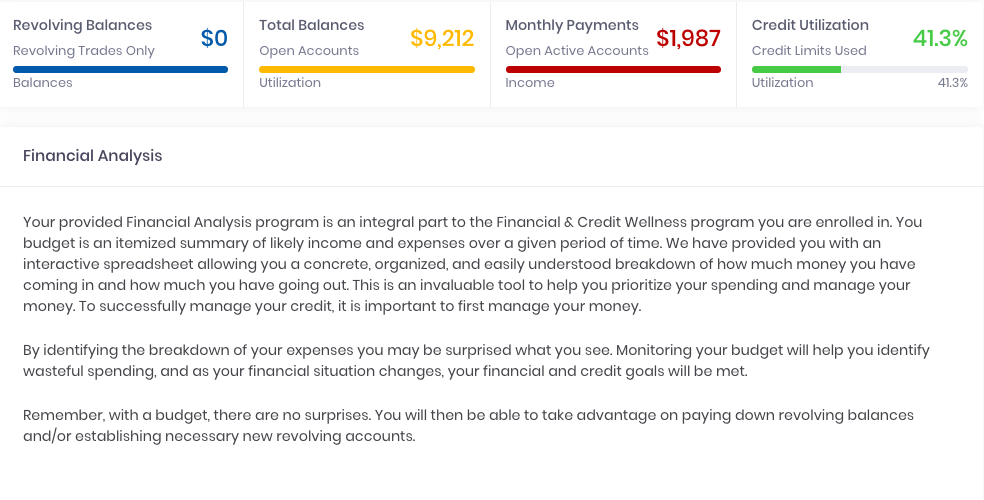 Members Benefits
Members are provided with a complete financial section with financial analysis, and budgeting programs for viewing. This will allow you to see the members financial situation from their budget sheet.
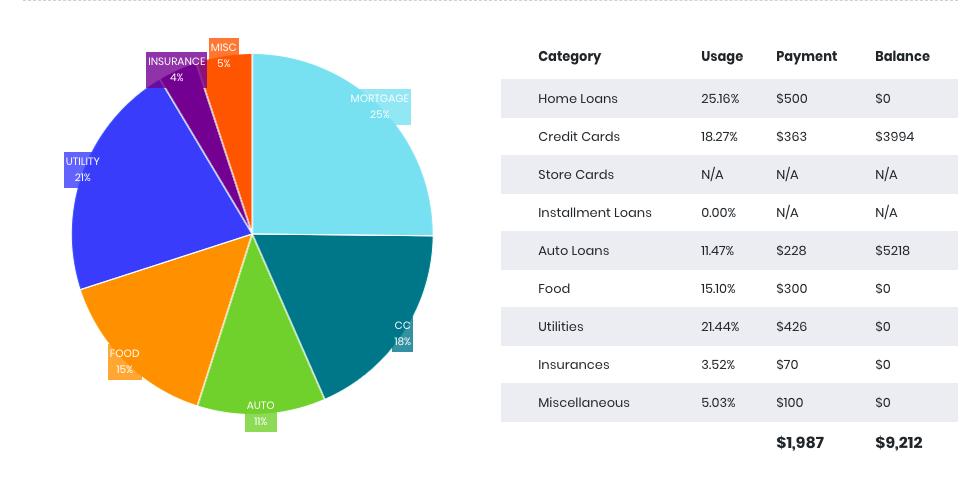 7
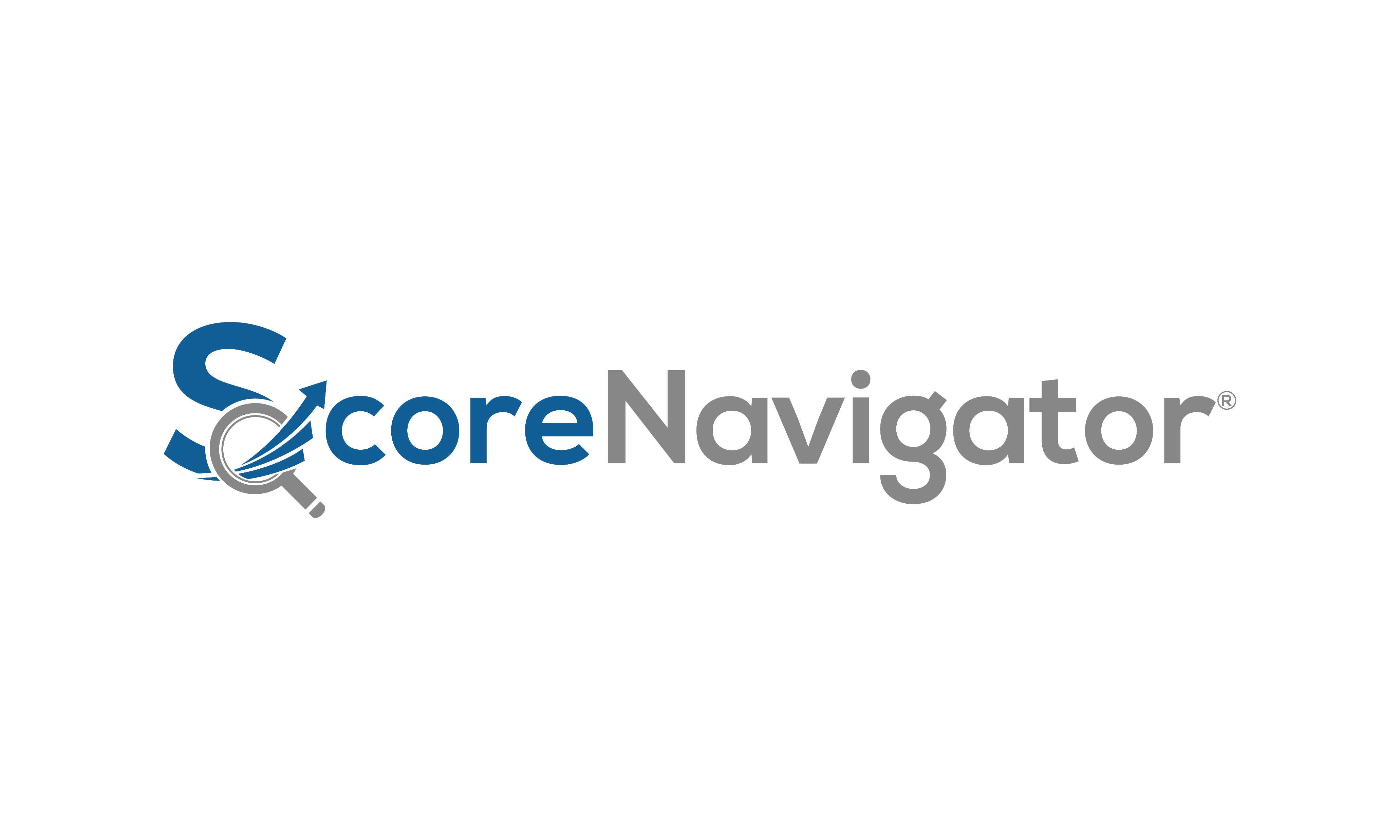 Budget Sheet
Members fill out a budget sheet. You will be able to see their income, expenses and disposable income.
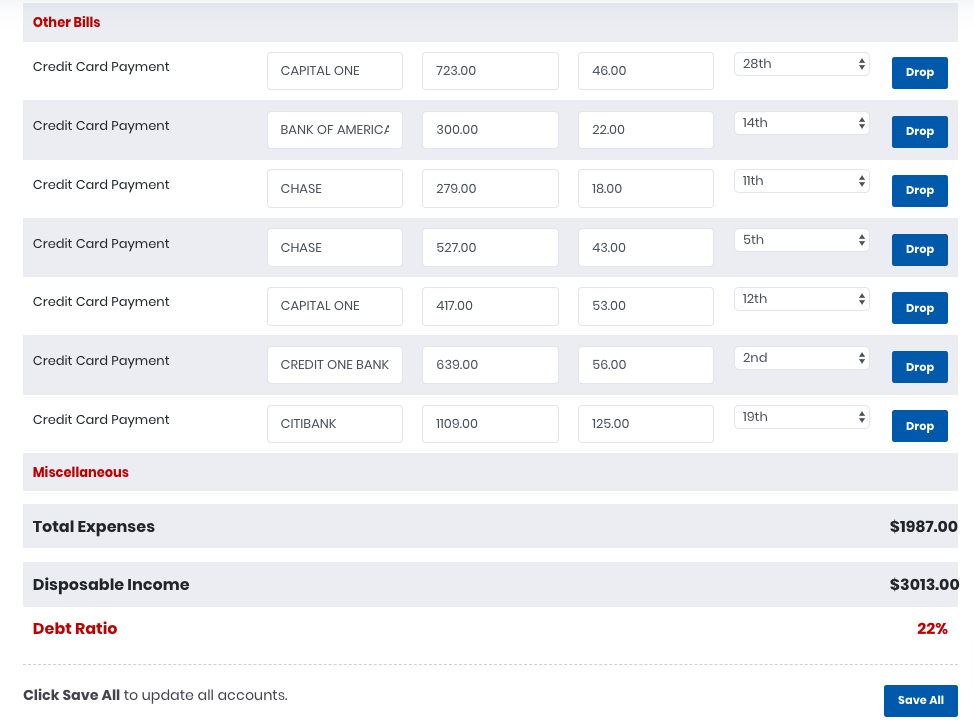 8
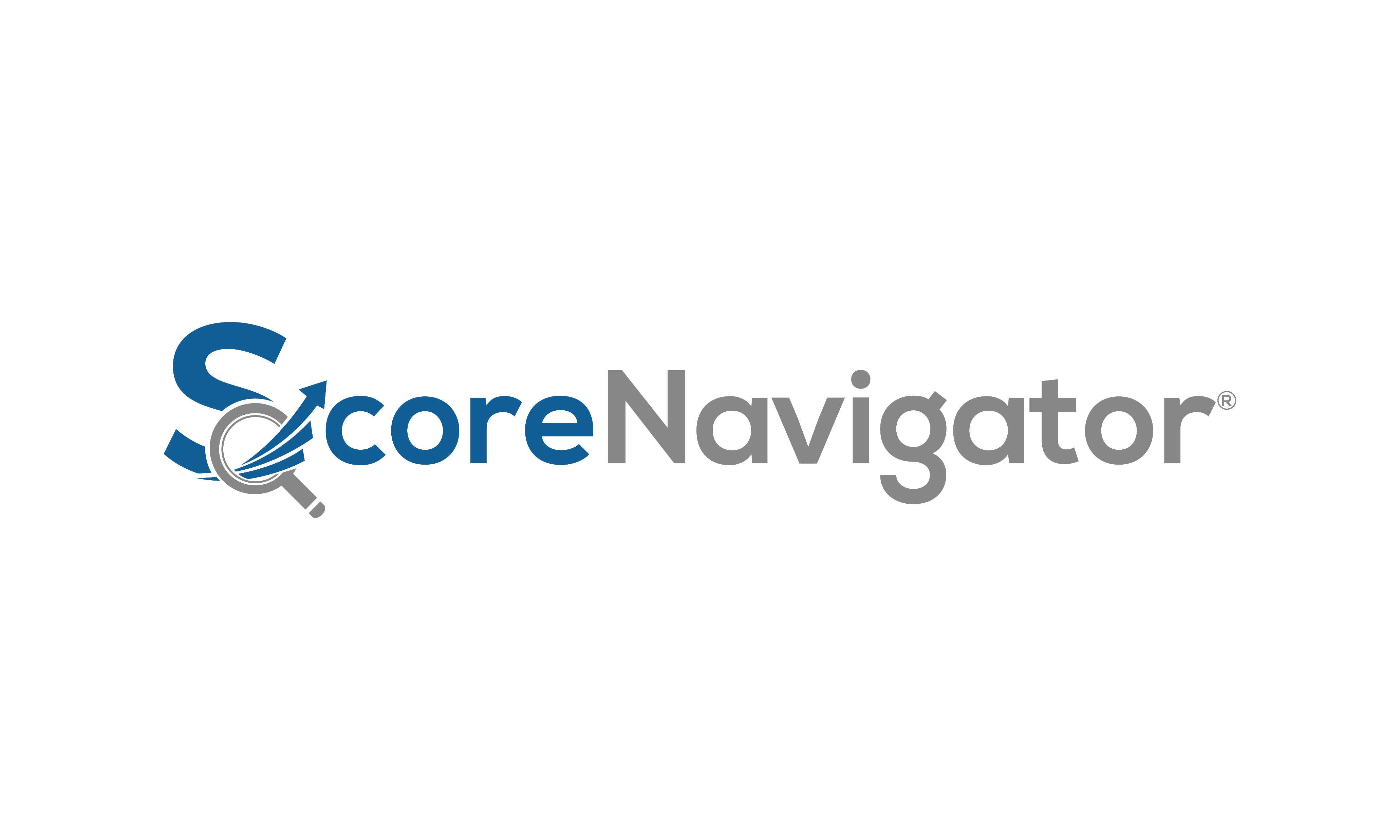 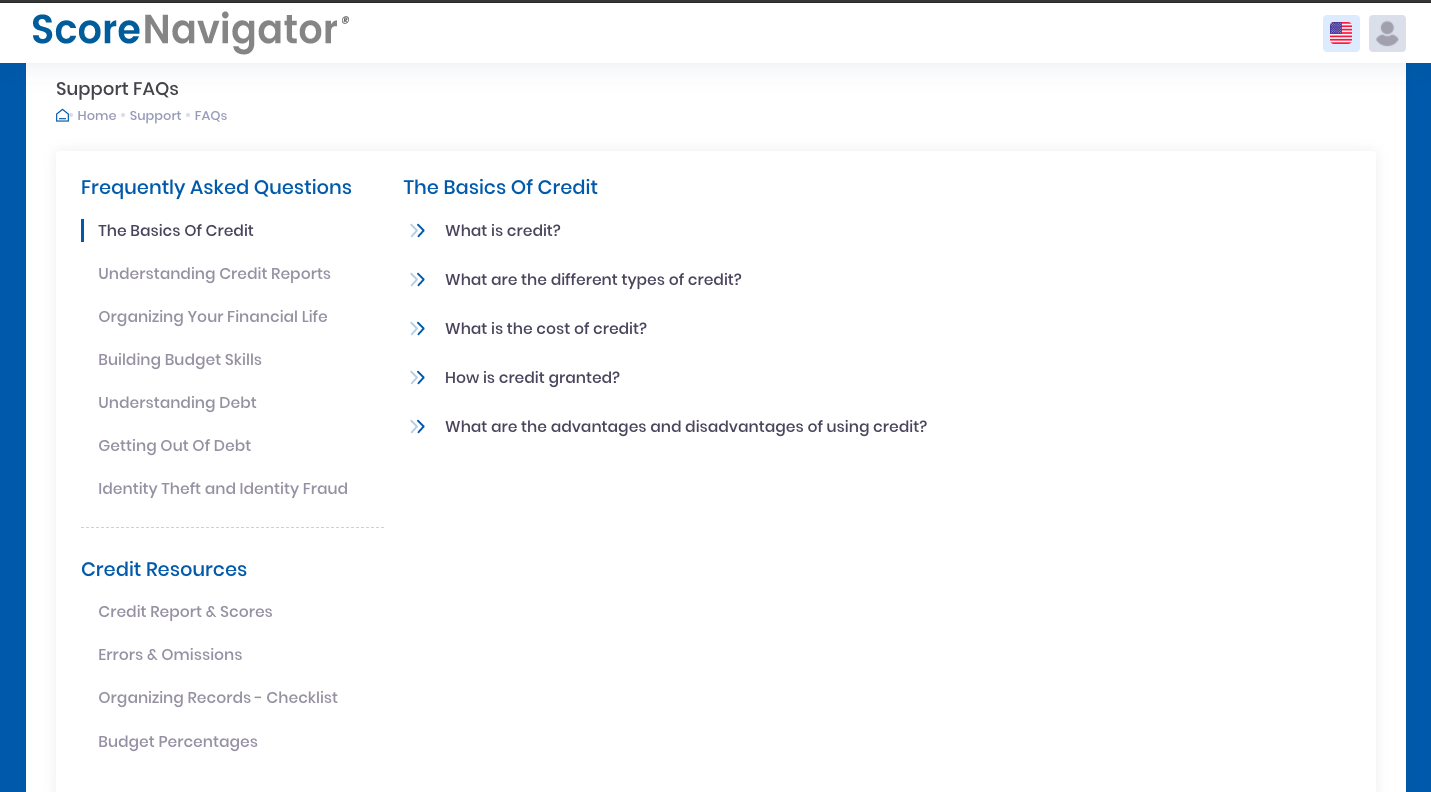 Support FAQs
Members are also provided with a support section. This section allows members to have access to valuable information on credit as well as finance
9
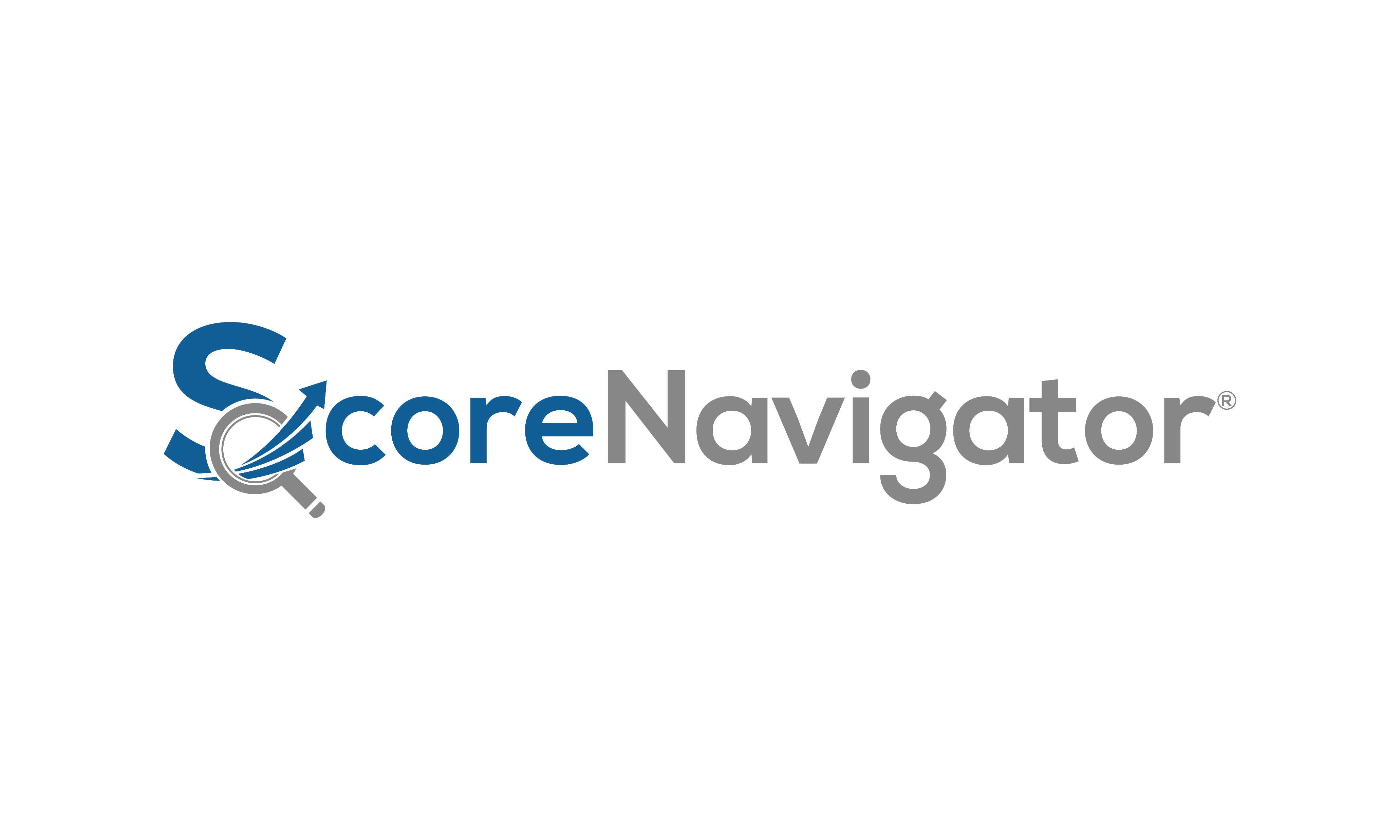 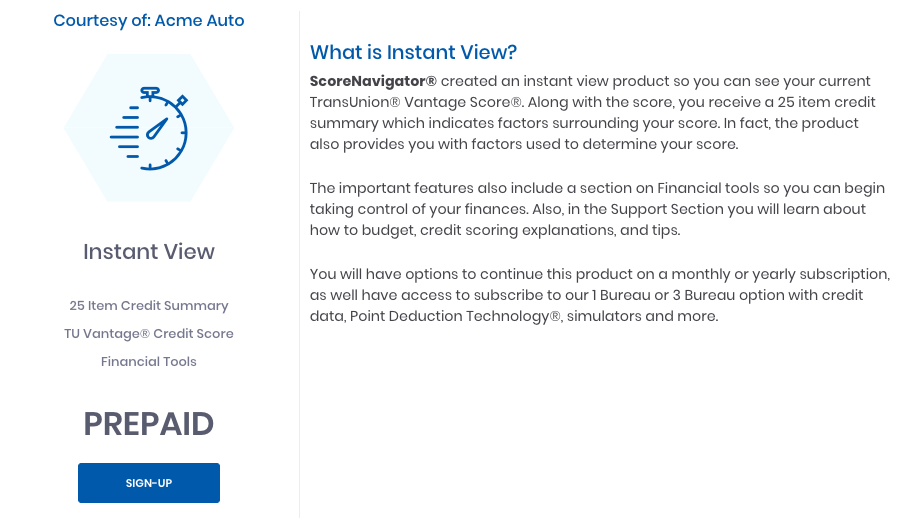 How To Enroll
Once the shopper clicks the link you advertise it will take them to a branded enrollment page. The enrollment gives the member access for 30 days. The dealership has unlimited access to the members information.
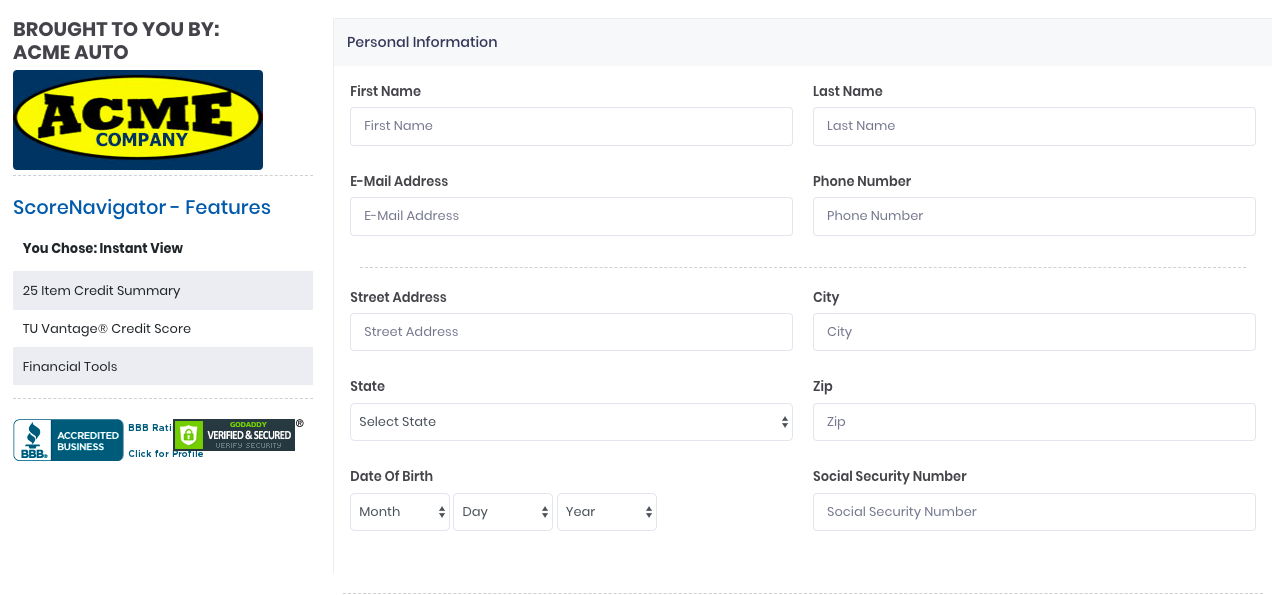 10